Luyện từ và câu 4
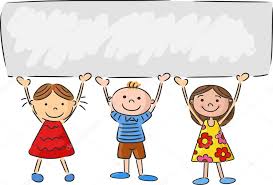 Khởi động
1. Câu kể Ai làm gì? có mấy bộ phận?
Câu kể Ai làm gì? có hai bộ phận:
- Chủ ngữ trả lời cho câu hỏi: Ai (cái gì, con gì)?
- Vị ngữ trả lời cho câu hỏi: Làm gì?
2. Đặt câu phù hợp với nội dung hình sau và xác định chủ ngữ, vị ngữ của câu đó?
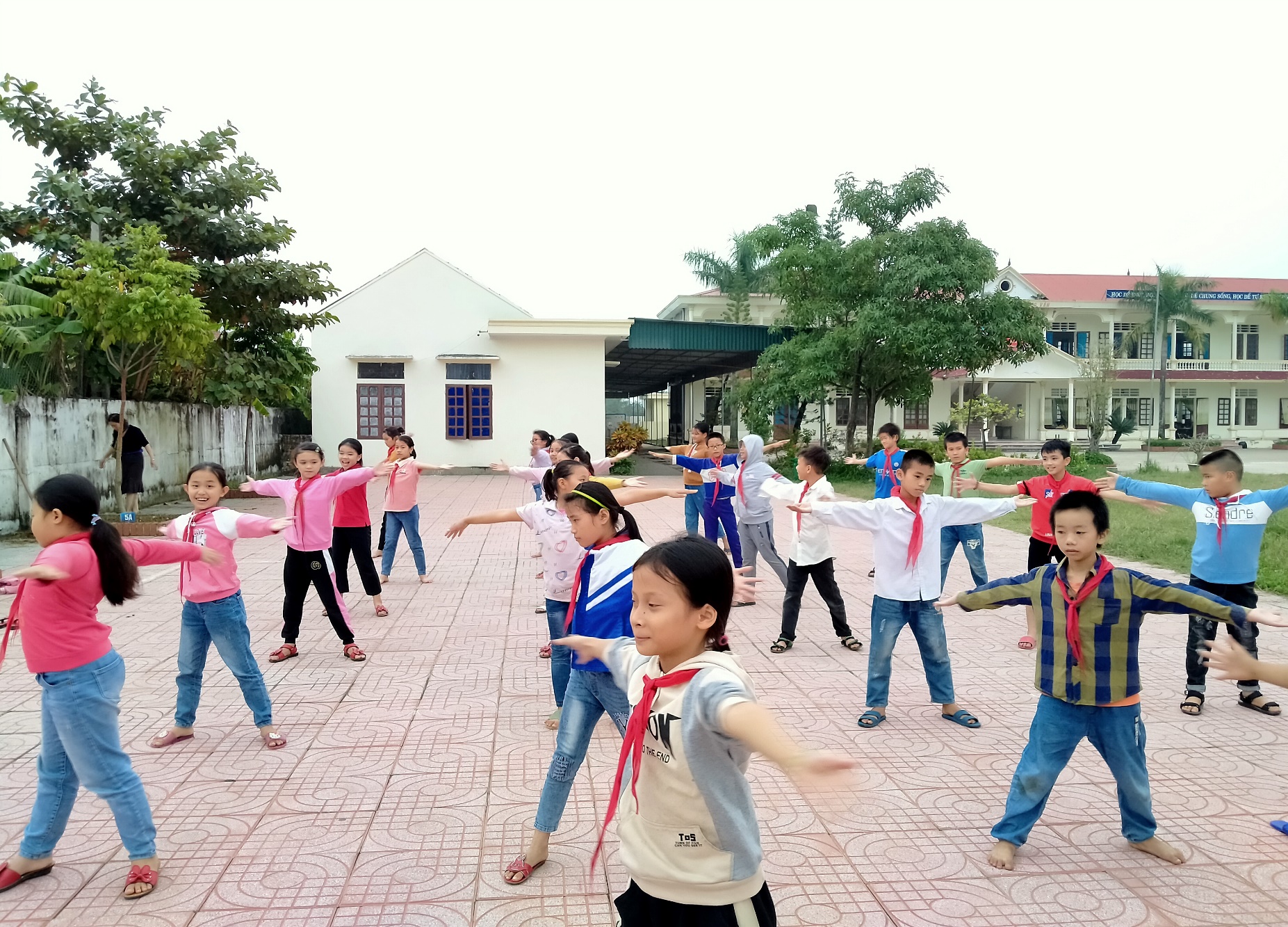 Các bạn học sinh đang tập thể dục.
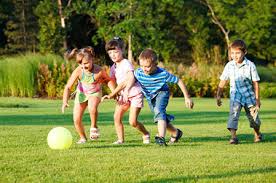 Các bạn nhỏ đang đá bóng.
Thứ tư ngày 9 tháng 2 năm 2022
Luyện từ và câu
Câu kể Ai thế nào? (23)
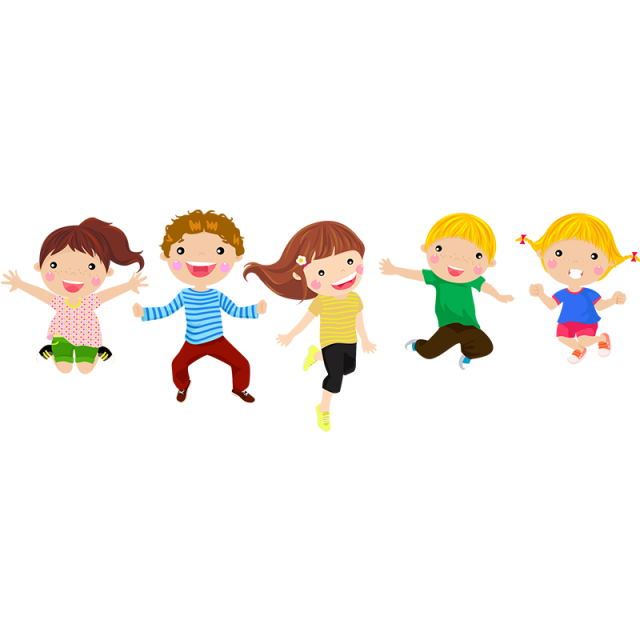 Yêu cầu cần đạt
Nhận diện được câu kể Ai thế nào?
1
Viết đoạn văn có sử dụng câu kể Ai thế nào? yêu cầu lời văn chân thực, câu văn đúng ngữ pháp, từ ngữ sinh động.
Xác định được bộ phận CN, VN trong câu kể Ai thế nào?
2
3
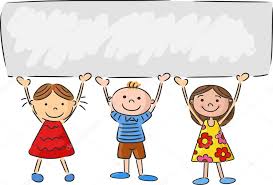 Hình thành kiến thức mới
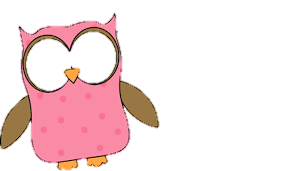 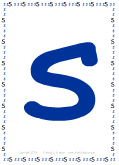 Hoạt động 1. 
Nhận xét
I. Nhận xét:
1. Đọc đoạn văn sau:
    Bên đường, cây cối xanh um.   Nhà cửa thưa thớt dần.   Đàn voi bước đi chậm rãi.  Chúng thật hiền lành.  Người quản tượng ngồi vắt vẻo trên chú voi đi đầu.  Anh trẻ và thật khoẻ mạnh.  Thỉnh thoảng, anh lại cúi xuống như nói điều gì đó với chú voi. 
		                                                            (Theo Hữu Trị)
2
1
3
5
4
6
7
2. Tìm và gạch chân những từ ngữ chỉ đặc điểm, tính chất hoặc trạng thái của sự vật trong các câu văn 1, 2, 4,6.
I. Nhận xét:
1. Đọc đoạn văn sau:
    Bên đường, cây cối xanh um.   Nhà cửa thưa thớt dần.   Đàn voi bước đi chậm rãi.  Chúng thật hiền lành.  Người quản tượng ngồi vắt vẻo trên chú voi đi đầu.  Anh trẻ và thật khoẻ mạnh.  Thỉnh thoảng, anh lại cúi xuống như nói điều gì đó với chú voi. 
		                                                            (Theo Hữu Trị)
2
1
3
5
4
6
7
2. Tìm và gạch chân những từ ngữ chỉ đặc điểm, tính chất hoặc trạng thái của sự vật trong các câu văn 1, 2, 4,6.
3. Đặt câu hỏi cho các từ gạch chân:
Bên đường, cây cối thế nào?
Câu 1: Bên đường, cây cối xanh um.
Câu 2: Nhà cửa thưa thớt dần.
Nhà cửa thế nào?
Câu 4: Chúng thật hiền lành.
Chúng thế nào?
Anh thế nào?
Câu 6: Anh trẻ và thật khỏe mạnh.
Từ ngữ trả lời cho câu hỏi thế nào? chính là vị ngữ của câu.
I. Nhận xét:
1. Cho đoạn văn:
    Bên đường, cây cối xanh um.   Nhà cửa thưa thớt dần.   Đàn voi bước đi chậm rãi.  Chúng thật hiền lành.  Người quản tượng ngồi vắt vẻo trên chú voi đi đầu.  Anh trẻ và thật khoẻ mạnh.  Thỉnh thoảng, anh lại cúi xuống như nói điều gì đó với chú voi. 
		                                                            (Theo Hữu Trị)
2
1
3
5
4
6
7
4. Tìm và gạch chân những từ ngữ chỉ các sự vật được miêu tả trong các câu văn 1, 2, 4,6.
I. Nhận xét:
1. Cho đoạn văn:
    Bên đường, cây cối xanh um.   Nhà cửa thưa thớt dần.   Đàn voi bước đi chậm rãi.  Chúng thật hiền lành.  Người quản tượng ngồi vắt vẻo trên chú voi đi đầu.  Anh trẻ và thật khoẻ mạnh.  Thỉnh thoảng, anh lại cúi xuống như nói điều gì đó với chú voi. 
		                                                            (Theo Hữu Trị)
2
1
3
5
4
6
7
4. Tìm và gạch chân những từ ngữ chỉ các sự vật được miêu tả trong các câu văn 1, 2, 4,6.
5. Đặt câu hỏi cho các từ gạch chân:
Bên đường, cái gì xanh um?
Câu 1: Bên đường, cây cối xanh um.
Câu 2: Nhà cửa thưa thớt dần.
Cái gì thưa thớt dần?
Câu 4: Chúng thật hiền lành.
Con gì thật hiền lành?
Câu 6: Anh trẻ và thật khỏe mạnh.
Ai trẻ và thật khoẻ mạnh?
Từ ngữ trả lời cho câu hỏi Ai (cái gì, con gì)? chính là chủ ngữ của câu.
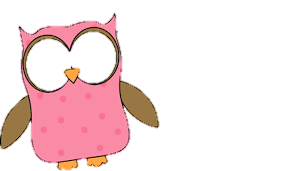 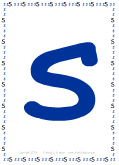 Hoạt động 1. 
Ghi nhớ
II. Ghi nhớ
trả lời cho câu hỏi:…
Chủ ngữ
Ai (cái gì, con gì)?
Câu kể 
Ai thế nào?
trả lời cho câu hỏi: …
Vị ngữ
thế nào?
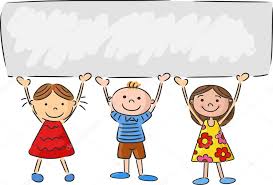 Luyện tập - thực hành
Bài 1. Đọc và trả lời câu hỏi:
       Rồi những người con cũng lớn lên và lần lượt lên đường. Căn nhà trống vắng. Những đêm không ngủ, mẹ lại nghĩ về họ. Anh Khoa hồn nhiên, xởi lởi. Anh Đức lầm lì, ít nói. Còn anh Tịnh thì đĩnh đạc, chu đáo. 
                                           			   (Theo Duy Thắng) 
a. Tìm các câu kể Ai thế nào? trong đoạn văn trên?
b. Xác định chủ ngữ của các câu vừa tìm được?
c. Xác định vị ngữ của các câu vừa tìm được?
a. Tìm các câu kể Ai thế nào? trong đoạn văn trên?
Rồi những người con cũng lớn lên và lần lượt lên đường. Căn nhà trống vắng. Những đêm không ngủ, mẹ lại nghĩ về họ. Anh Khoa hồn nhiên, xởi lởi. Anh Đức lầm lì, ít nói. Còn anh Tịnh thì đĩnh đạc, chu đáo.
CN
VN
CN
VN
VN
CN
CN
VN
Xác định chủ ngữ, vị ngữ trong các câu sau:
Rồi những người con cũng lớn lên và lần lượt lên đường.
CN
VN2
VN1
Căn nhà trống vắng.
Anh Khoa hồn nhiên, xởi lởi.
Anh Đức lầm lì, ít nói.
Còn anh Tịnh thì đĩnh đạc, chu đáo.
Bài 1 em đã đạt được yêu cầu gì?

Nhận diện được câu kể Ai thế nào?
1
Viết đoạn văn có sử dụng câu kể Ai thế nào? yêu cầu lời văn chân thật, câu văn đúng ngữ pháp, từ ngữ sinh động.
Xác định được bộ phận CN, VN trong câu kể Ai thế nào?
2
3

Bài 2. Kể về các bạn trong tổ em, trong lời kể có sử dụng một số câu kể Ai thế nào?
Tổ em có 12 bạn . Bạn An thông minh. Bạn Huyền tốt bụng. Còn bạn Châu lại dịu dàng, xinh xắn. Nhưng bạn Sang và Tiến thì lém lỉnh, luyên thuyên suốt cả ngày.Tuy mỗi người một cá tính nhưng tất cả các bạn trong tổ em đều rất đoàn kết.
Bài 2 em đã đạt được yêu cầu gì?
Nhận diện được câu kể Ai thế nào?
1
Viết đoạn văn có sử dụng câu kể Ai thế nào? yêu cầu lời văn chân thật, câu văn đúng ngữ pháp, từ ngữ sinh động.
Xác định được bộ phận CN, VN trong câu kể Ai thế nào?
2
3

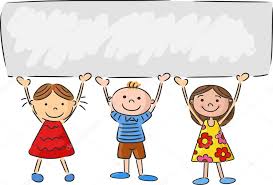 Vận dụng
Về nhà em cần:
Ôn tập kiến thức đã học.
Chuẩn bị bài sau: Vị ngữ trong câu kể Ai thế nào?
Qua bài học hôm nay, em biết thêm kiến thức gì?
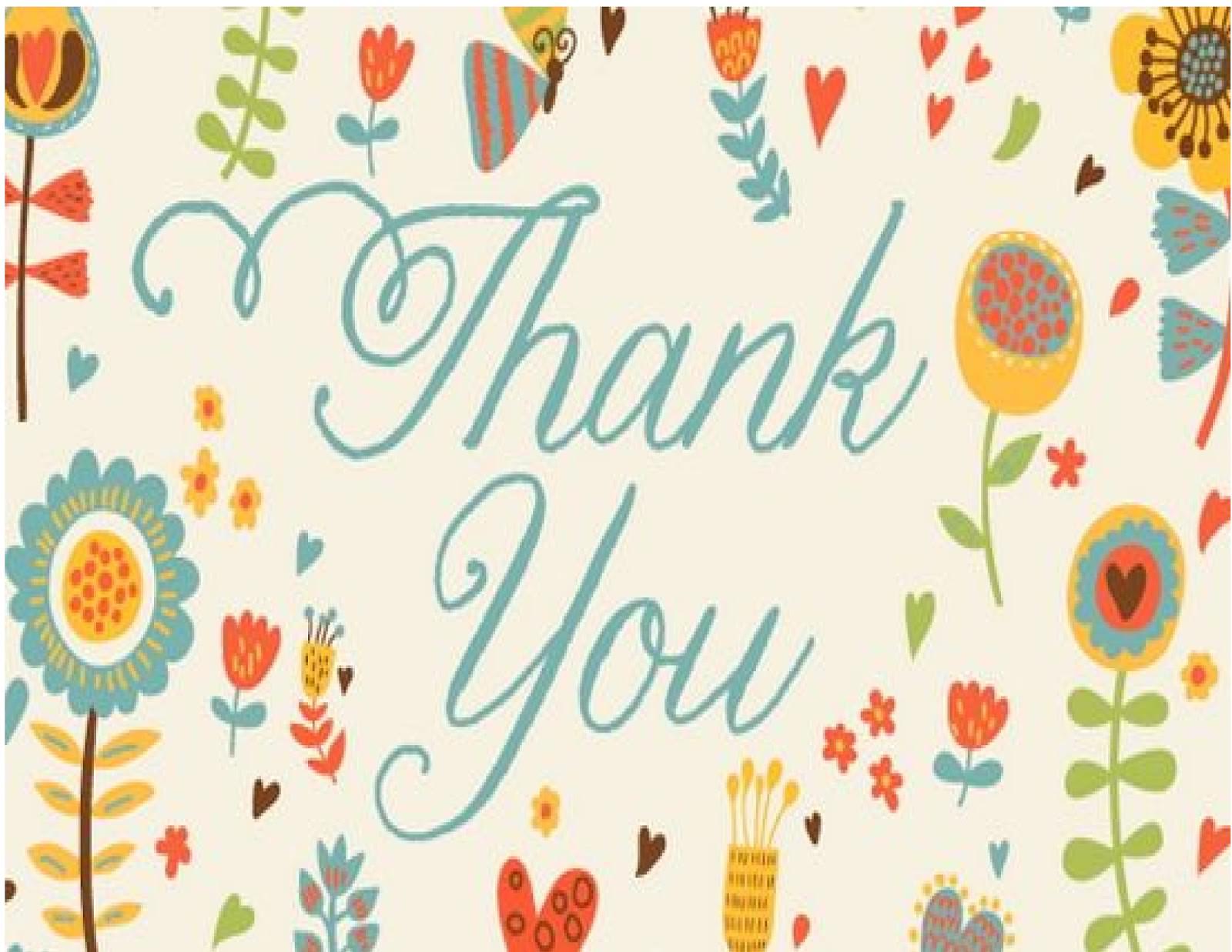